Beyond Textbooks and Coursepacks: Using the LMS to Make Course Materials More Affordable
Greg Argo	Associate Director	Access & Digital 	Services	University LibrariesTrent Brager	Education and Social Sciences LibrarianGlori Hinck	Instructional Designer, STELAR
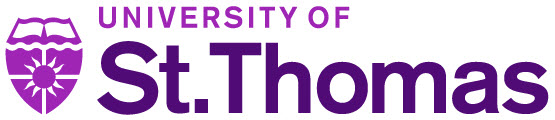 Fixing the Broken Textbook Market
$1,200 average expenditure per year on textbooks and course packs
65% decided against buying a textbook or coursepack because it was too expensive
82% felt they would do significantly better in a course if the textbook/coursepack was available free online
Fixing the Broken Textbook Market Released 2014 by: U.S. Public Interest Research Group: http://www.uspirg.org/reports/usp/fixing-broken-textbook-market
[Speaker Notes: The average student spends $1,200 per year on textbooks/coursepacks. 
65% of students said that they had decided against buying a textbook/coursepack because it was too expensive. 
82% of students felt they would do significantly better in a course if the textbook/coursepack was available free online and buying a hard copy was optional.]
Fixing the Broken Textbook Market Timeline & Roadmap
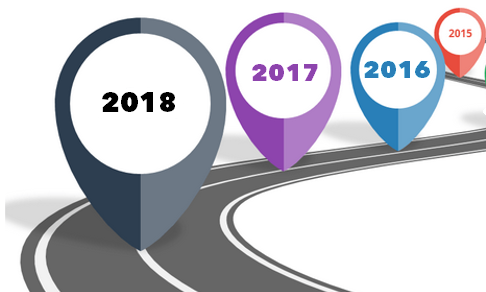 [Speaker Notes: This presentation will talk about one approach to fixing this broken textbook market.]
Timeline & Roadmap 2016
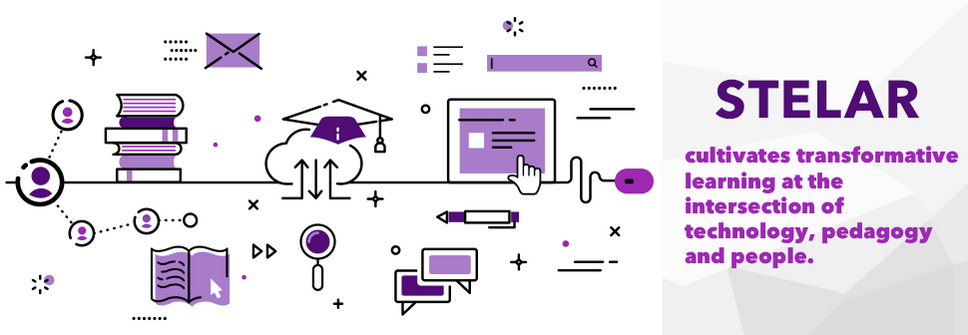 Creation of a new faculty support unit within the library
[Speaker Notes: In 2016 a new faculty support unit called STELAR- St. Thomas eLearning and Research was created within the Library]
Timeline & Roadmap 2017
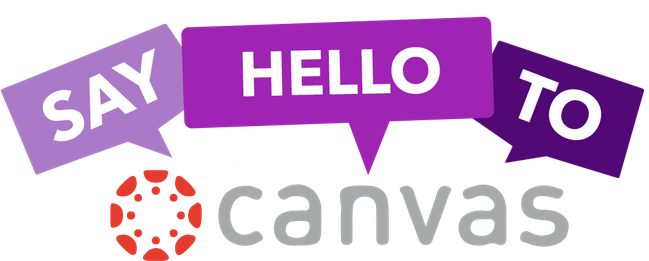 Migration to the Canvas LMS
[Speaker Notes: Migration to Canvas LMS

Glori 1-6]
Timeline & Roadmap
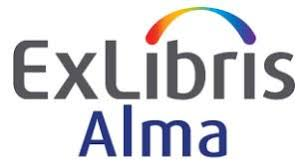 Migration to Ex Libris’s Alma library system
[Speaker Notes: Migration to Ex Libris’s Alma library system 

Greg 7-18]
Timeline & Roadmap
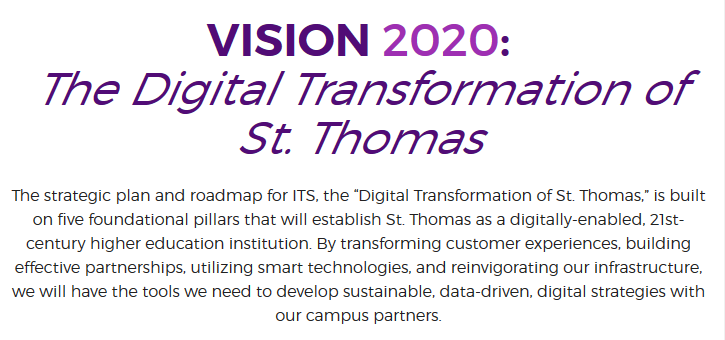 ITS Strategic Plan: Embrace Digital Transformation
Timeline & Roadmap
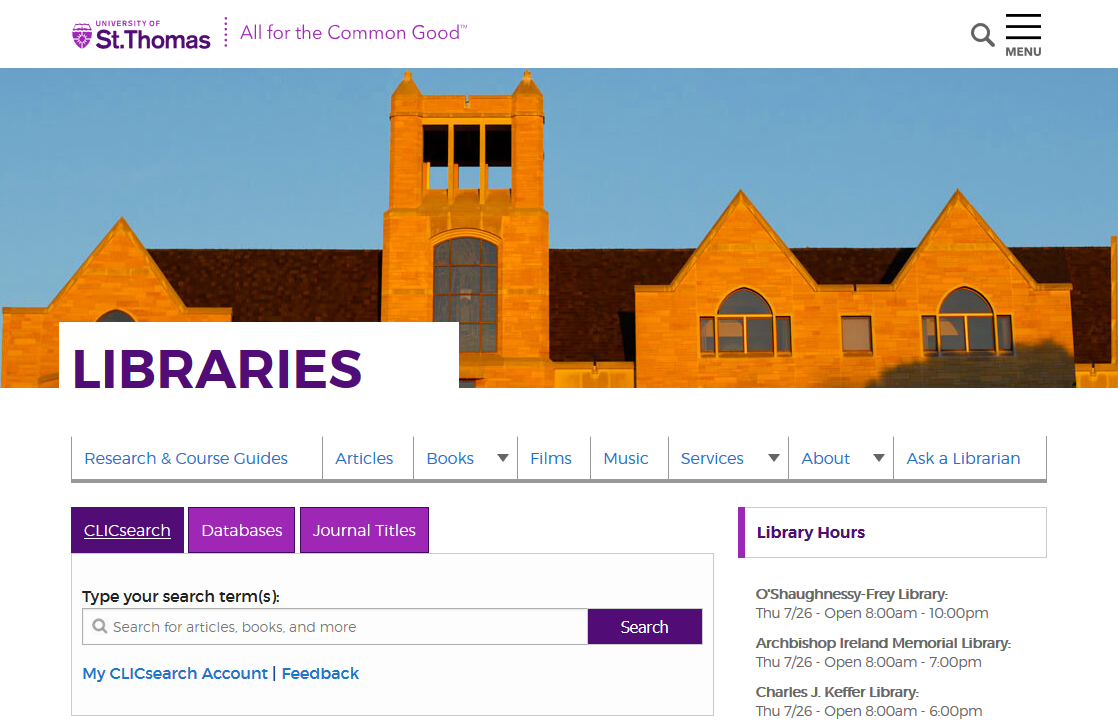 Libraries Strategic Plan: “Provide course materials in the most appropriate format to faculty and students on a course by course basis.”
Timeline & Roadmap 
Pilot 2017
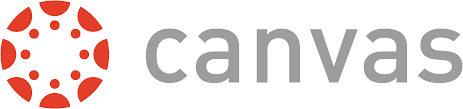 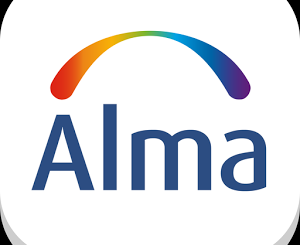 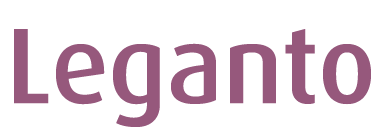 Leganto application available
Integration with Alma and Canvas
Putting the pieces together
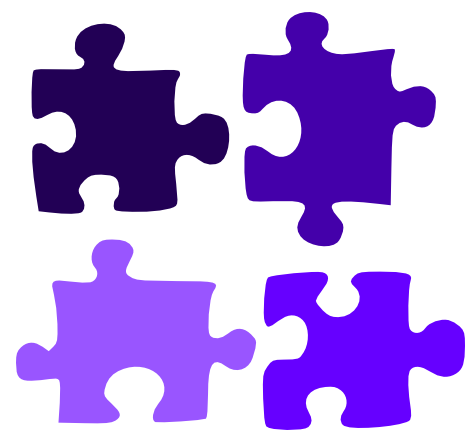 Anticipated benefits….
[Speaker Notes: We are now putting the pieces together to reap the benefits]
Affordability
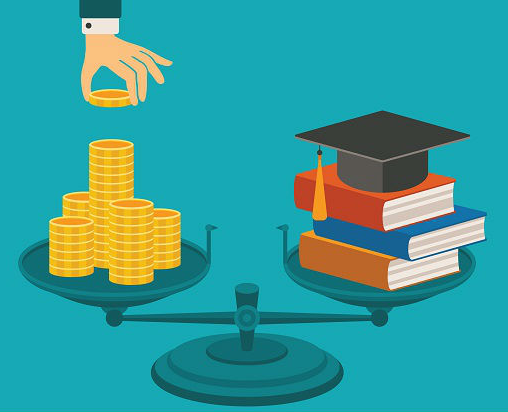 Image:  USA Today College
Positive Impact on Student Learning
Ease of Access
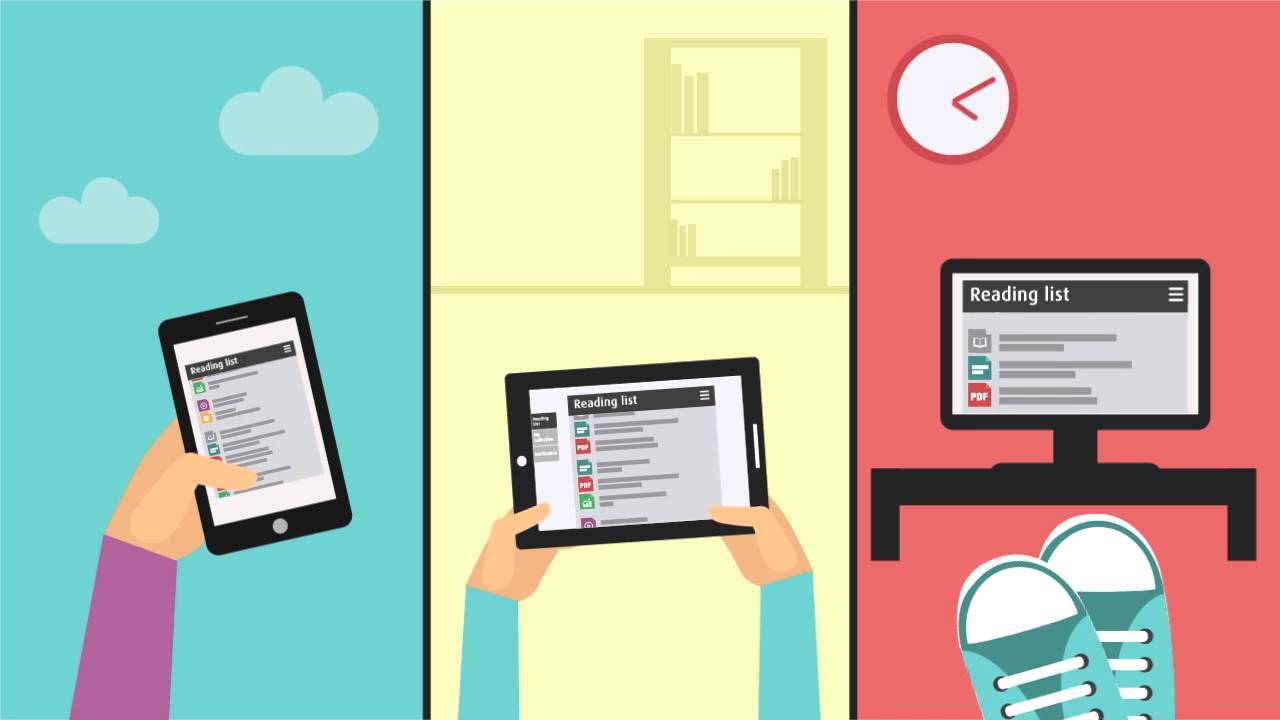 Delivery to device of choice through Canvas
Course Development Collaborations
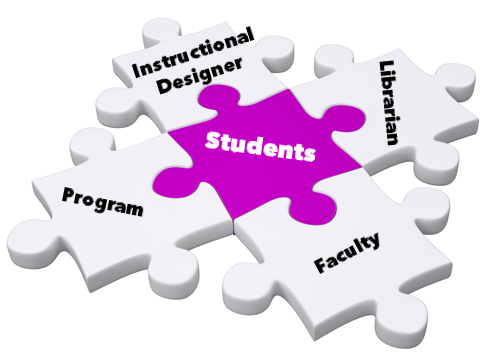 Technical Ease of Delivery
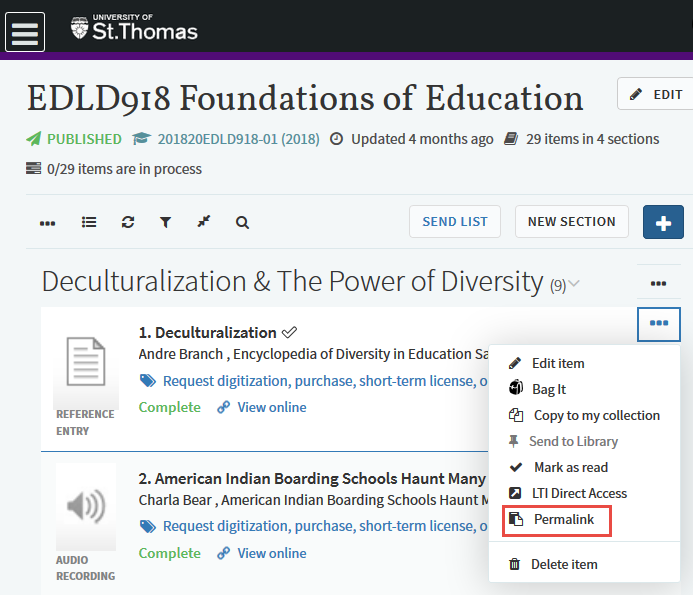 Permalinks can be generated for items or sections for sharing or embedding in LMS modules
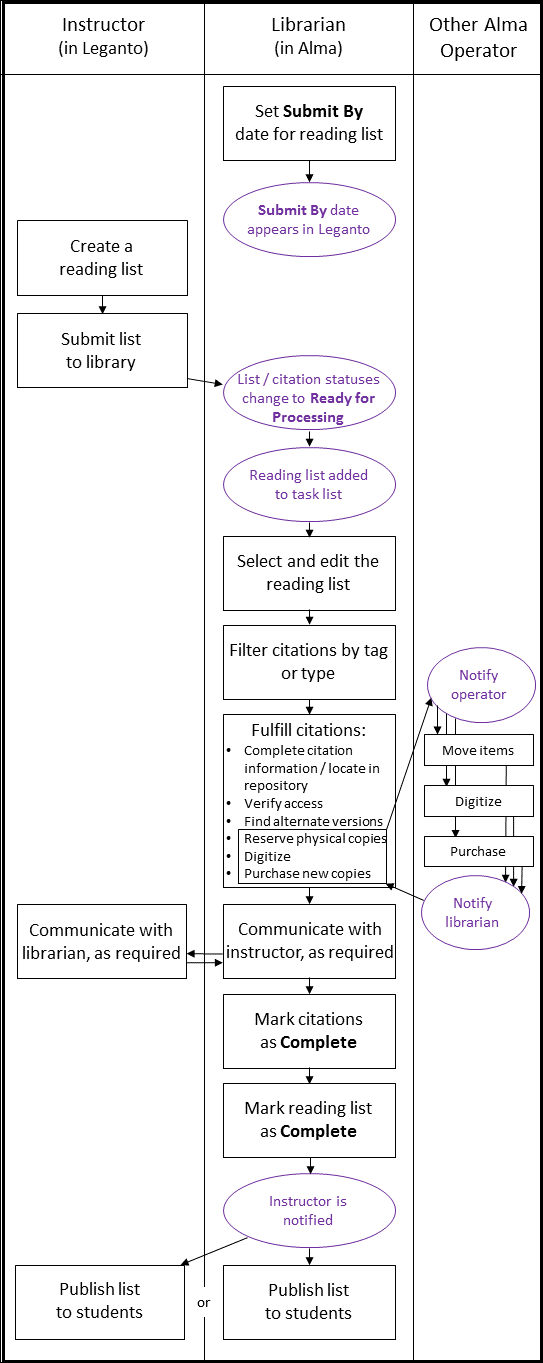 Streamlined workflows
Coding
Creating new lists
Communications
Material “Visibility”
Notifications:
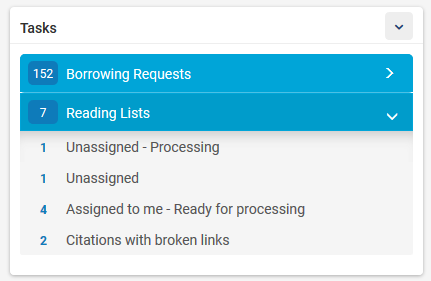 Student Engagement Metrics
Increased ROI on Library Resources
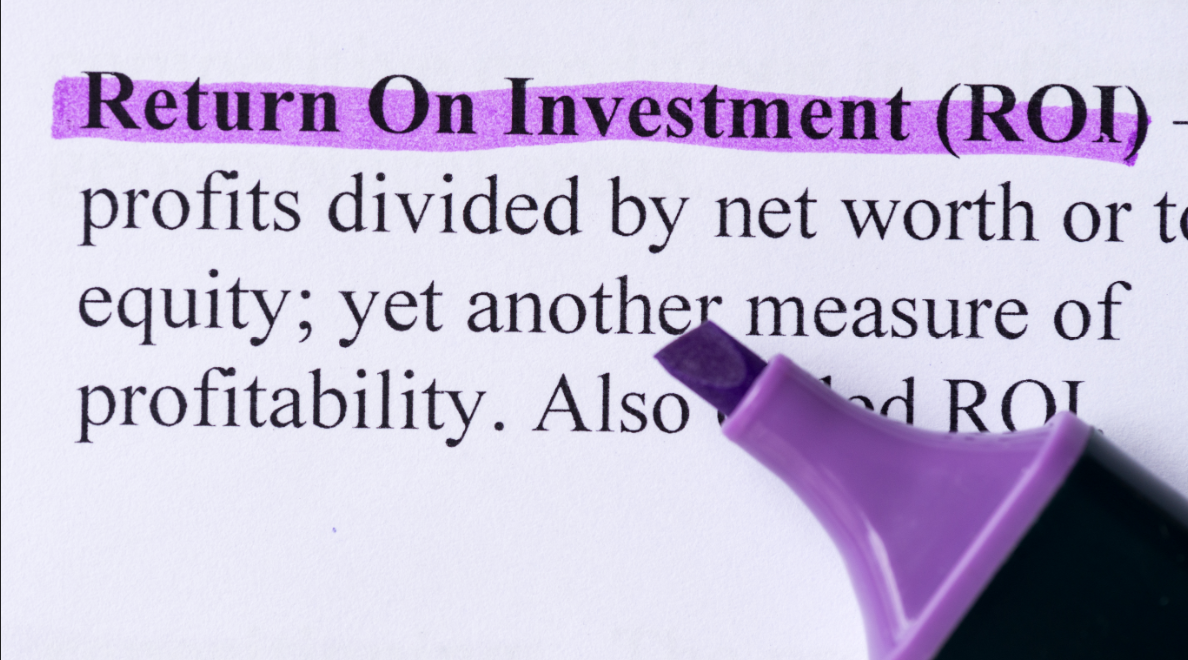 [Speaker Notes: N]
The collaborative processNew and Improved!	Faculty	Librarian	Instructional Designer
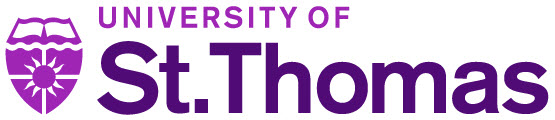 [Speaker Notes: Glori 19-29
The adoption of these technologies has facilited the creation of a new and improved collaborative process between faculty, librarians, and ID’s around providing content for student courses.]
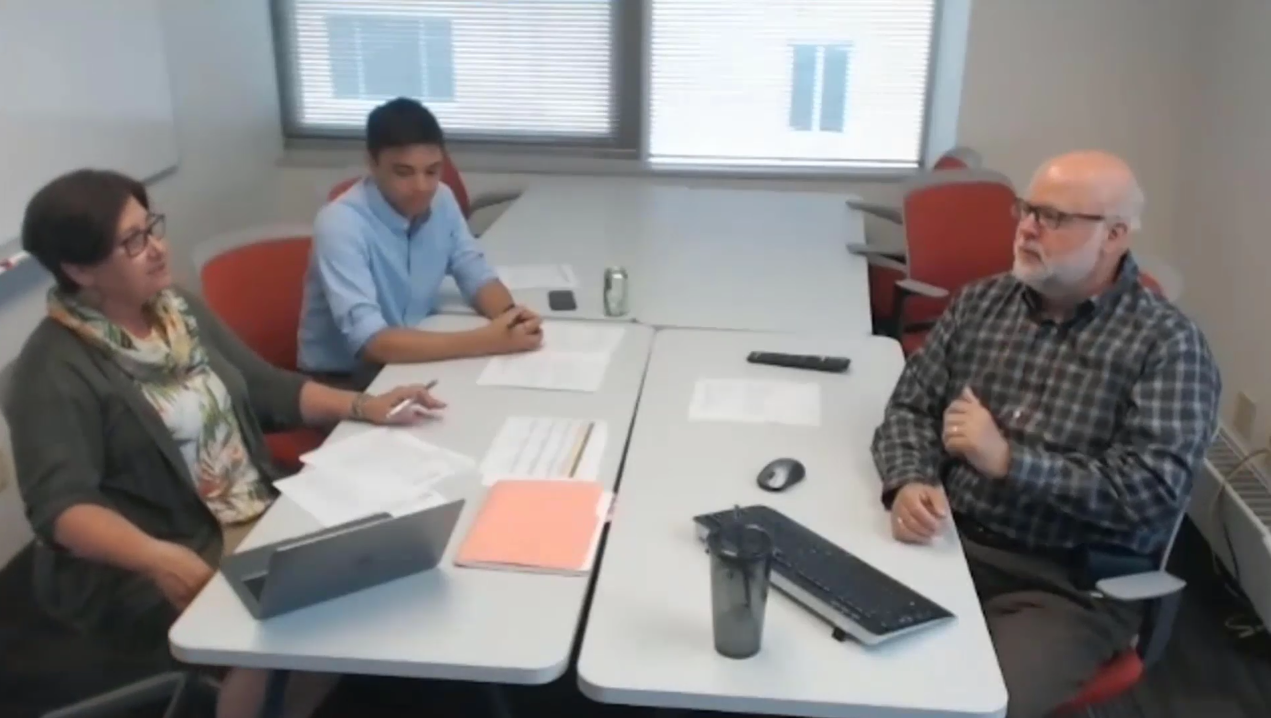 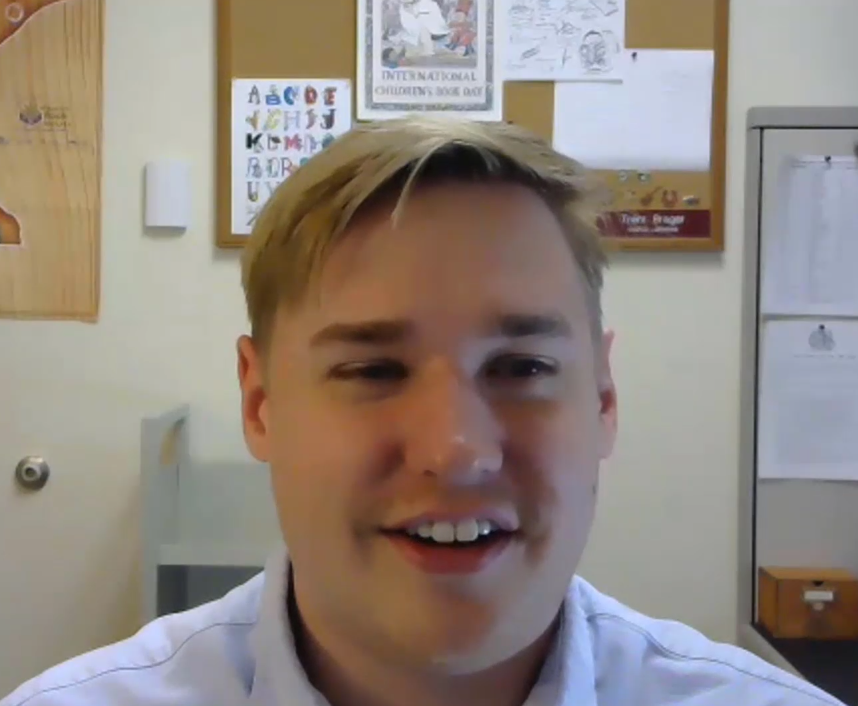 [Speaker Notes: https://www.screencast.com/t/U4gxOtIz]
Collaborators
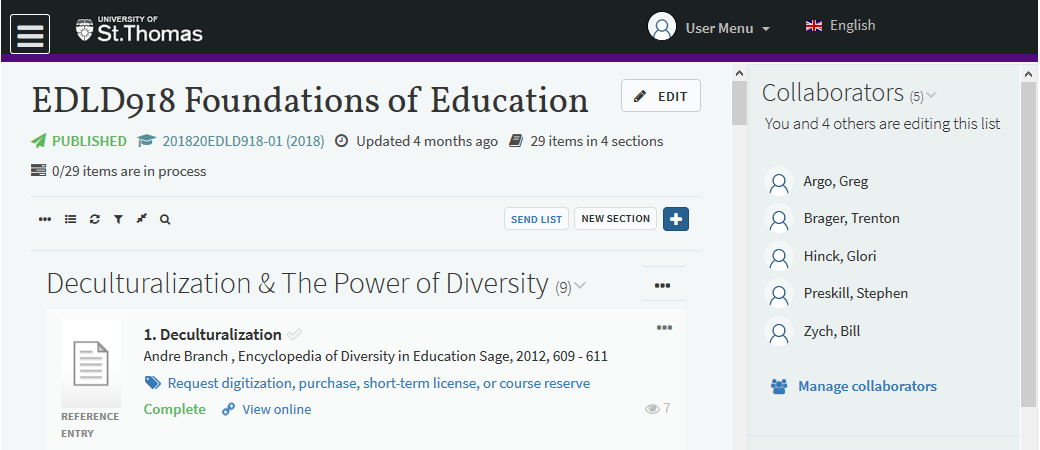 Program Manager
Subject Librarian
Instructional Designer
Instructor
Course Reserves Operator
[Speaker Notes: This slides illustrates the collaborative process and the stakeholder involvement]
Instructional Designers Perspective
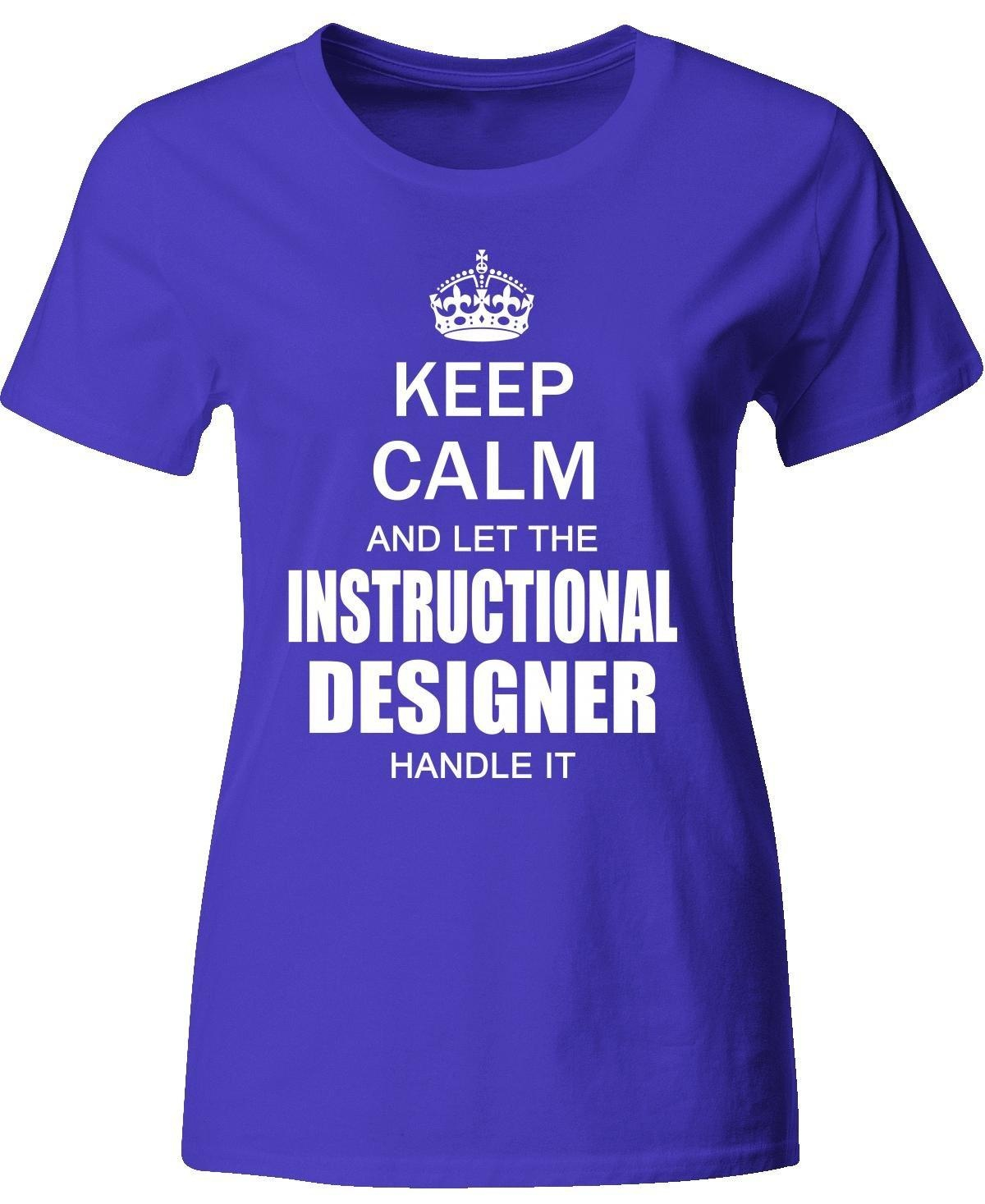 Instructional Designer/ Librarian Collaboration
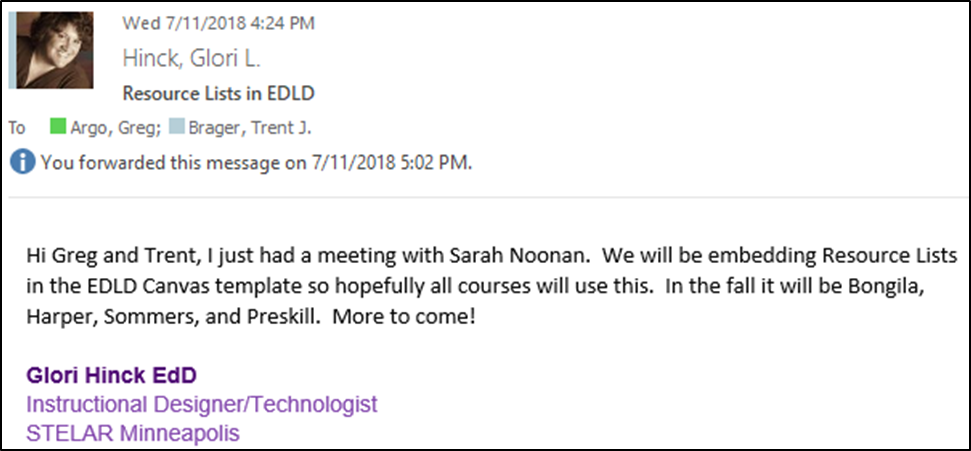 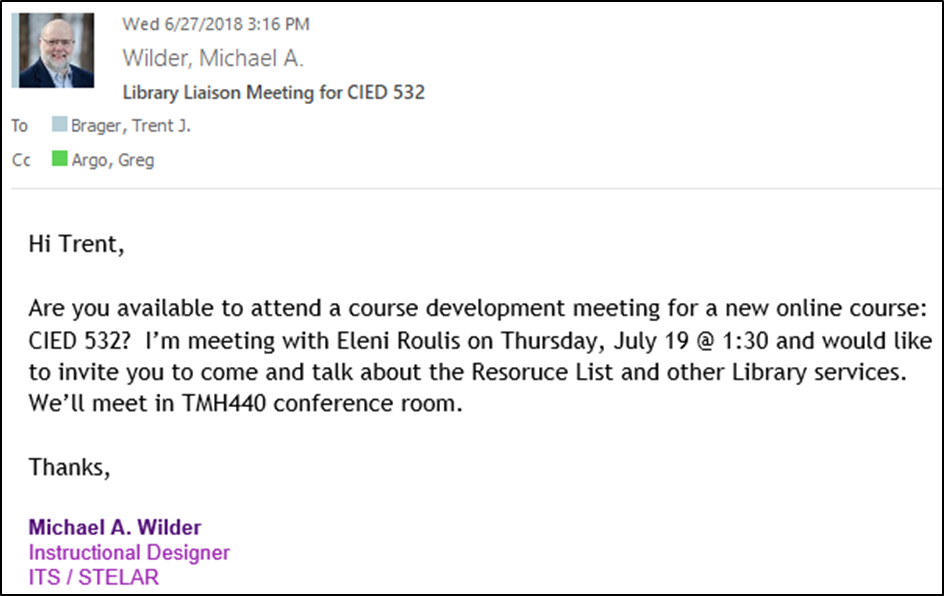 [Speaker Notes: I am working much more closely with the librarians now in the course design process.]
Begins a Faculty/Librarian Conversation
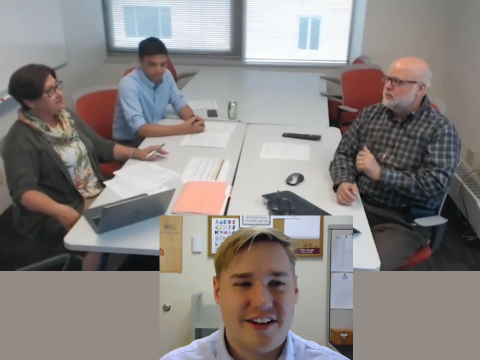 Supports Copyright Compliance/Resource Quality
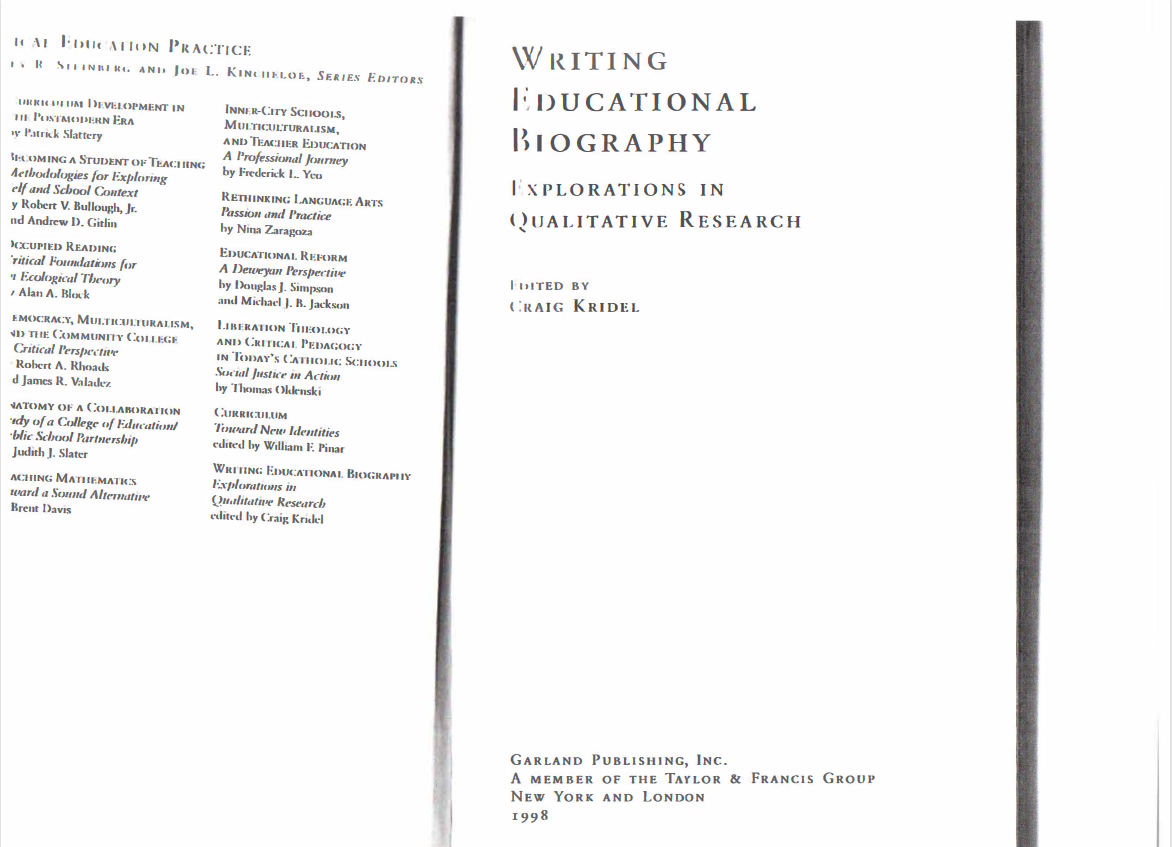 [Speaker Notes: Glori and Greg]
Facilitates Access & Decreases Costs for Students
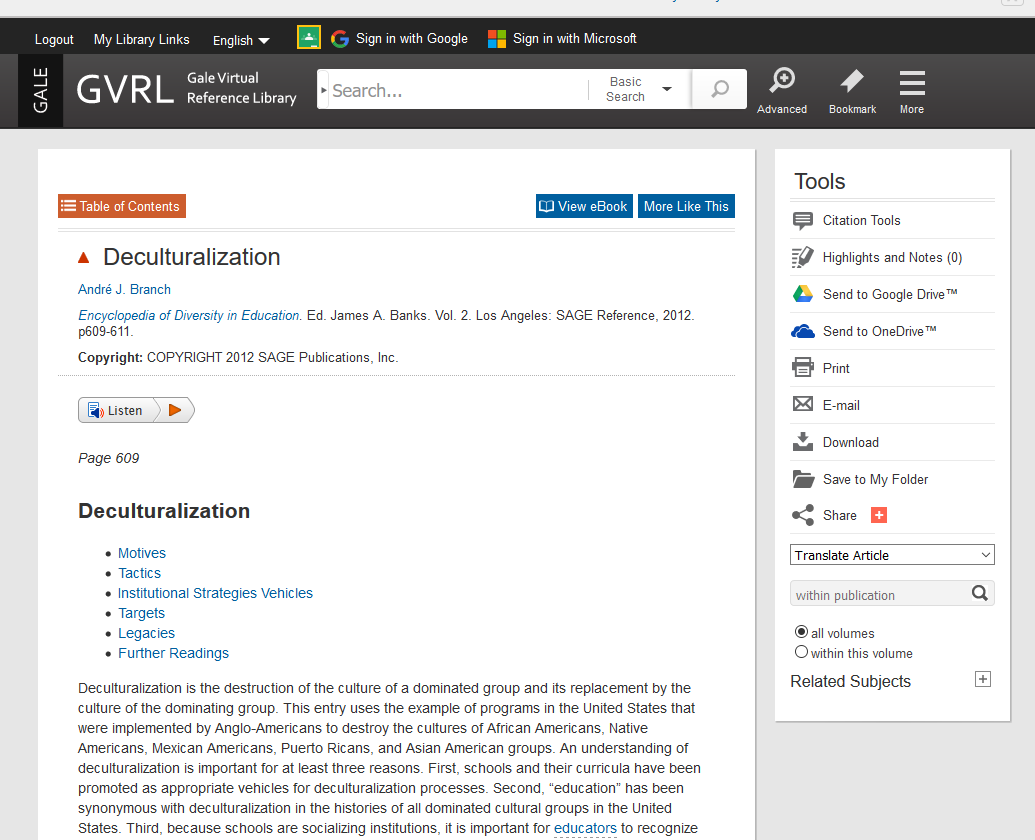 Faculty Testimonial
This is so awesome I can barely stand it!  Thanks so much!  It looks great and what a great service that you provide with this.  It’ll be so helpful down the line, and to know of this capability will enable me to do 90% of this on my own with my two fall classes!
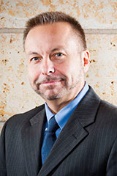 Christoper Vye
Graduate School of Professional Psychology
What students are saying:
I could go back and forth from Canvas and the resource list, it was easily accessible. I also liked how the articles had multiple links and the "broken link" button.

I liked the organization structure; it was easy to find the articles we needed to read.

I think students would enjoy using this for their own purposes such as projects and essays.
What students are saying:
Promoting this in other classes can benefit students greatly I think. Not enough students, including myself use the library sources anymore.

Really great software that I think you should use for all classes in the future.

Could leave it up to the students to locate useful articles like these instead of simply presenting it to us.
Spring 2018 Pilot Results
15 faculty
19 courses
10 programs
289 students
579 total citations


Students in the pilot saved $22,260 in total, or an average of $77 per student per course
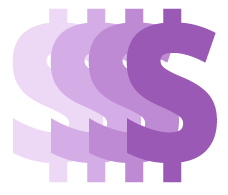 [Speaker Notes: $3 each
Greg 30-33]
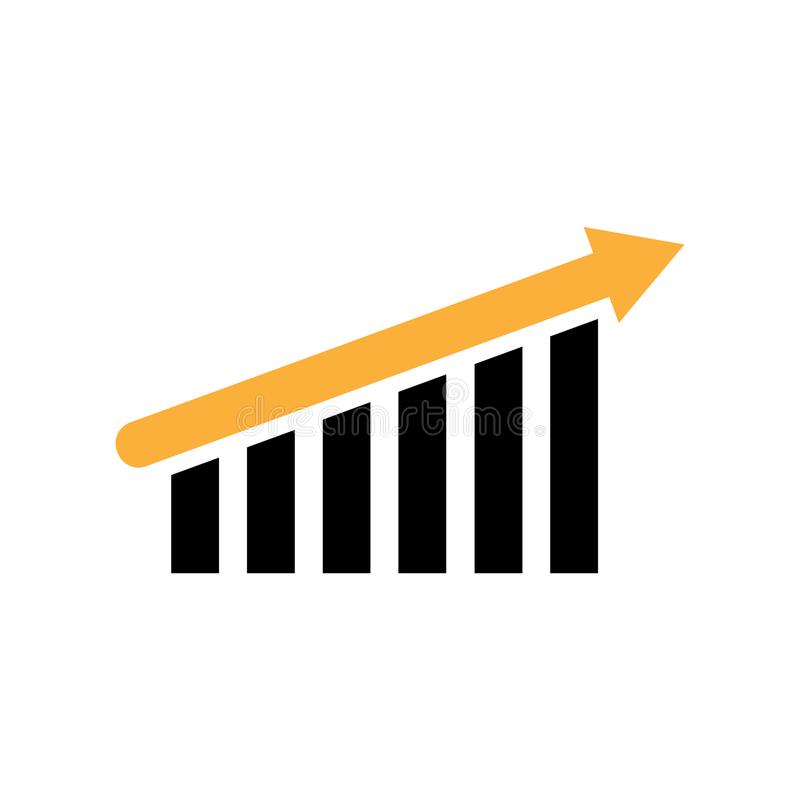 Summer Growth in Adoption
23 faculty (+8)
24 courses (+5)
12 programs (+2)


No repeat faculty or courses from the Spring pilot!
Challenges Ahead
Training
Consistent Copyright Practices
Identifying correct partners
Scaling
[Speaker Notes: Identifying correct partners (IDs/liaisons/managers/Course Reserves operators)]
DiscussionUsefulness for your institution?